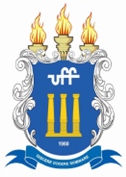 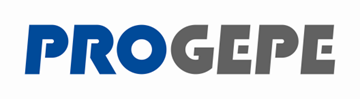 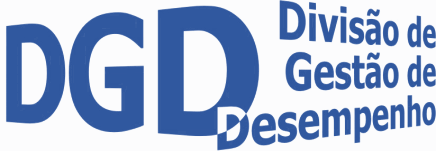 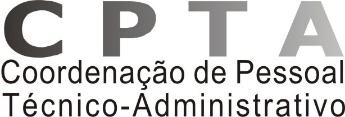 Universidade Federal FluminensePró-reitoria de Gestão de Pessoas Coordenação de Pessoal Técnico-Administrativo
Divisão de Gestão de Desempenho
Informativos sobre Avaliação de Desempenho dos servidores técnico-administrativos
Servidor, você sabe como proceder caso esteja com a sua Avaliação de Desempenho atrasada?
1º passo:
Verifique há quanto tempo ela está atrasada. 
São mais de 120 dias?
A DGD fez um breve esquema para te ajudar!
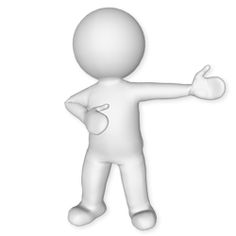 Não
Sim
Você deverá abrir um processo de Regularização de Pendências.
Você deverá verificar se o formulário está no seu setor.
Caso ainda esteja no setor, você pode preencher este formulário e nos encaminhar.
Caso não esteja no setor, você deverá solicitar a 2ª via dos seus formulários.
Servidor, você sabe como proceder caso esteja com a sua Avaliação de Desempenho atrasada?
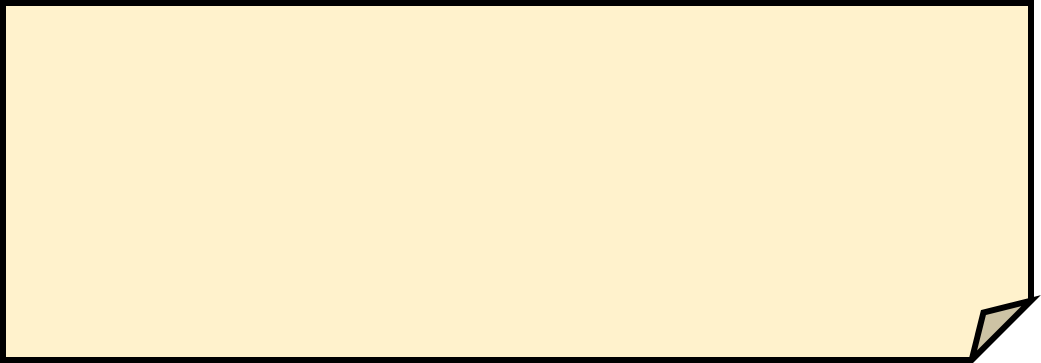 Desde 26/06/2020, as solicitações de regularização de pendência e 2ª via foram incluídas no SEI. Para realizá-las, você precisa abrir o processo de Regularização de Pendências de Avaliação de Desempenho e escolher a opção adequada ao seu caso.
É importante lembrar sobre dois pontos: 
Ficam excluídos de abrir o processo, os servidores em final de carreira e os servidores em estágio probatório, que estiverem realizando a 1ª e a 3ª avaliação.
A solicitação de 2ª via, sem exceção, estará incluída dentro do processo de Regularização de Pendências de Avaliação de Desempenho no SEI.
Como eu abro o processo de Regularização de Pendências e como solicito a 2ª via dos meus formulários?
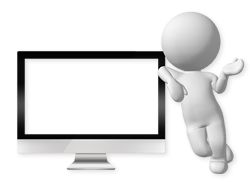 Basta utilizar o SEI
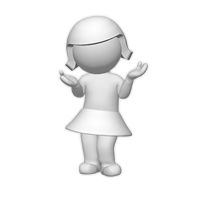 Fique atento ao preenchimento do requerimento no SEI!
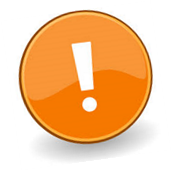 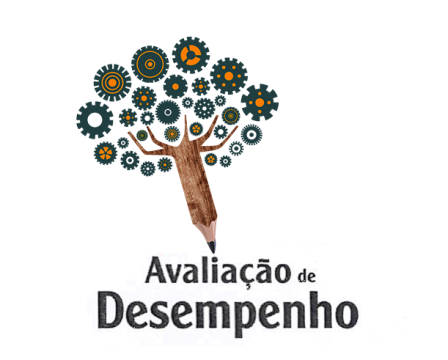 Esses dados são o resultado do trabalho da DGD ao longo do ano de 2019.
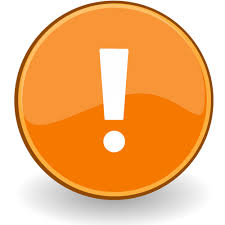 Fiquem por dentro dos próximos informativos da DGD!